A Beautiful Life
4/4
C/C - DO

Verses: 4/Chorus
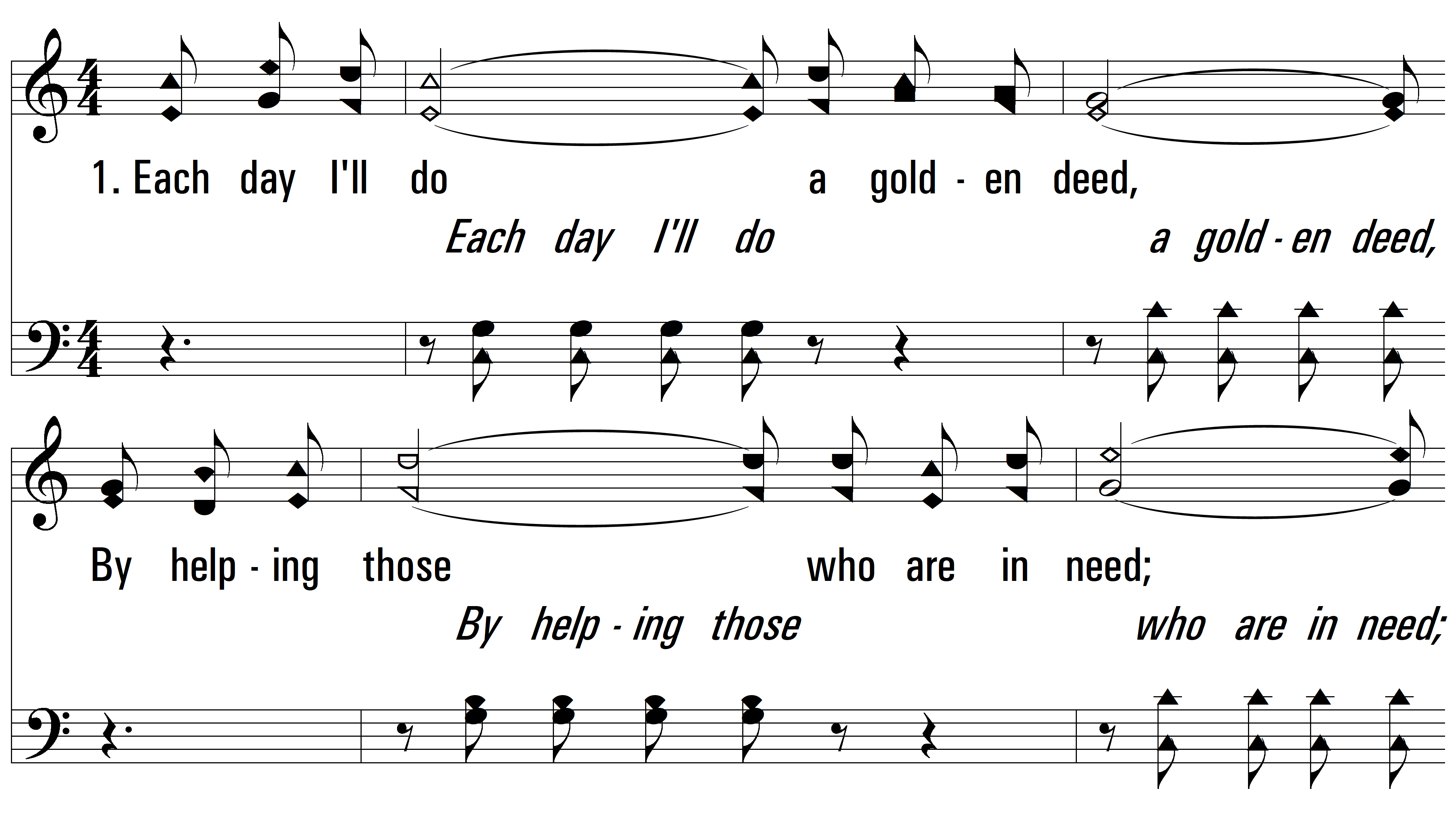 vs. 1 ~ A Beautiful Life
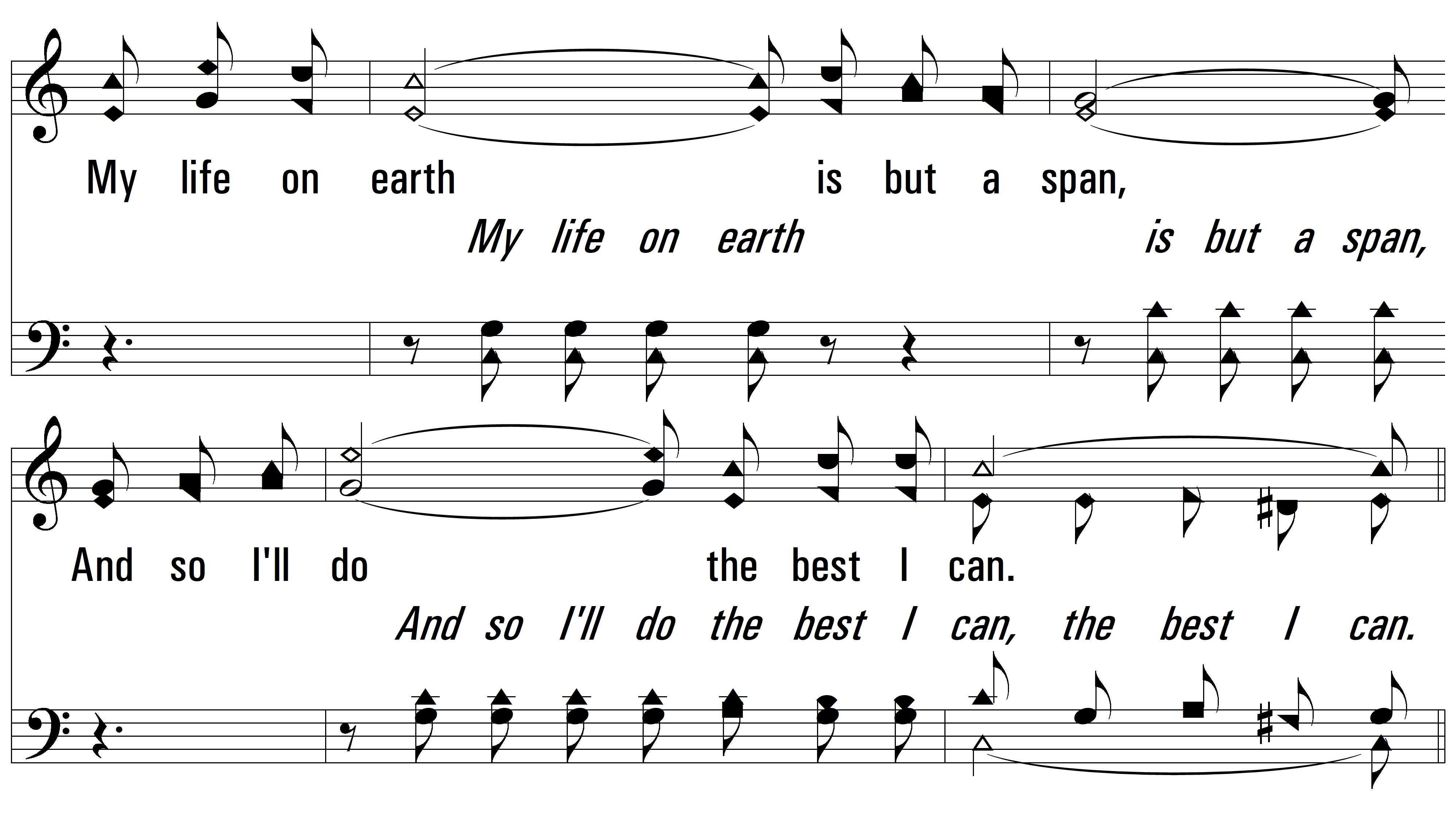 vs. 1
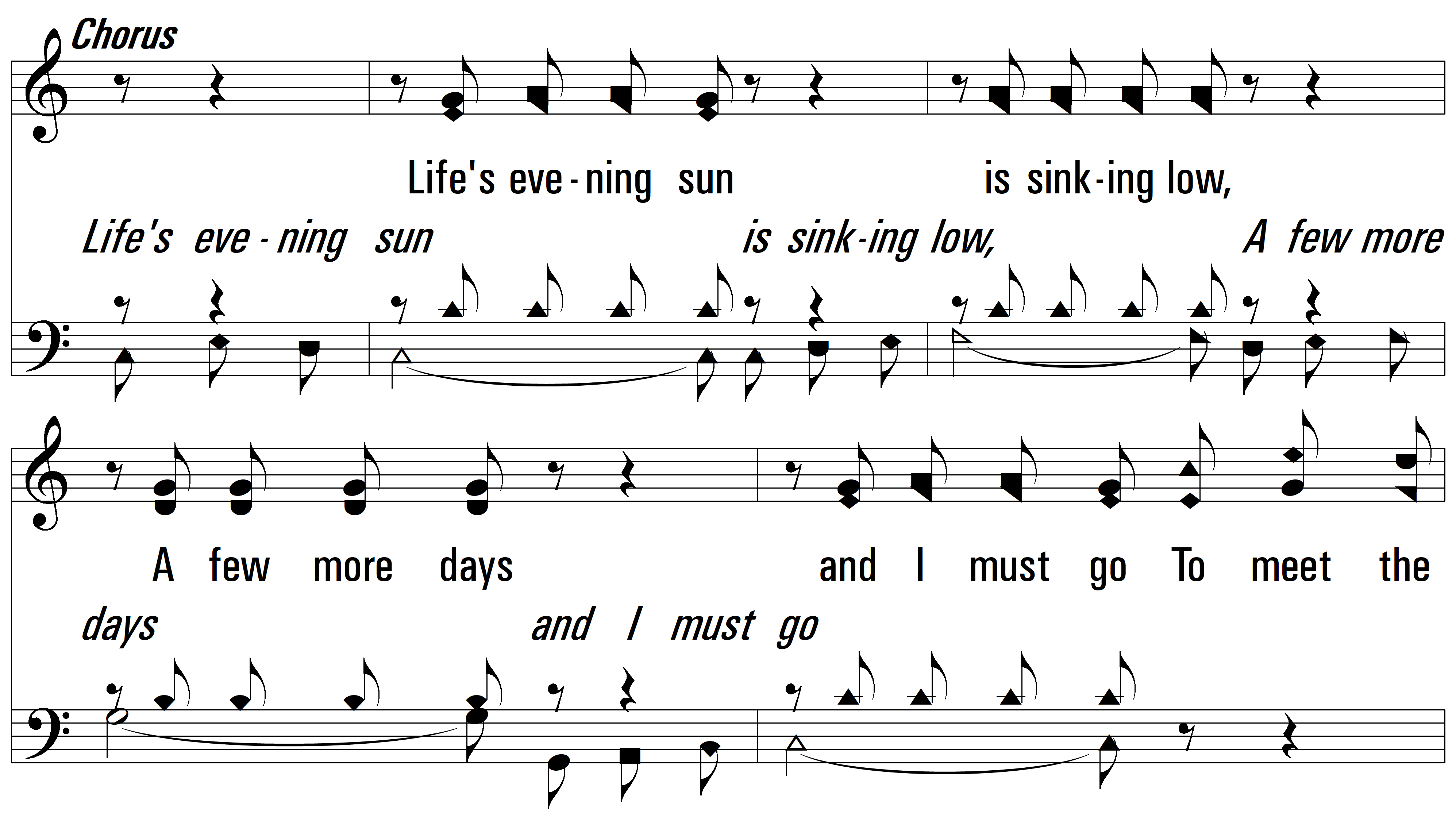 vs. 1
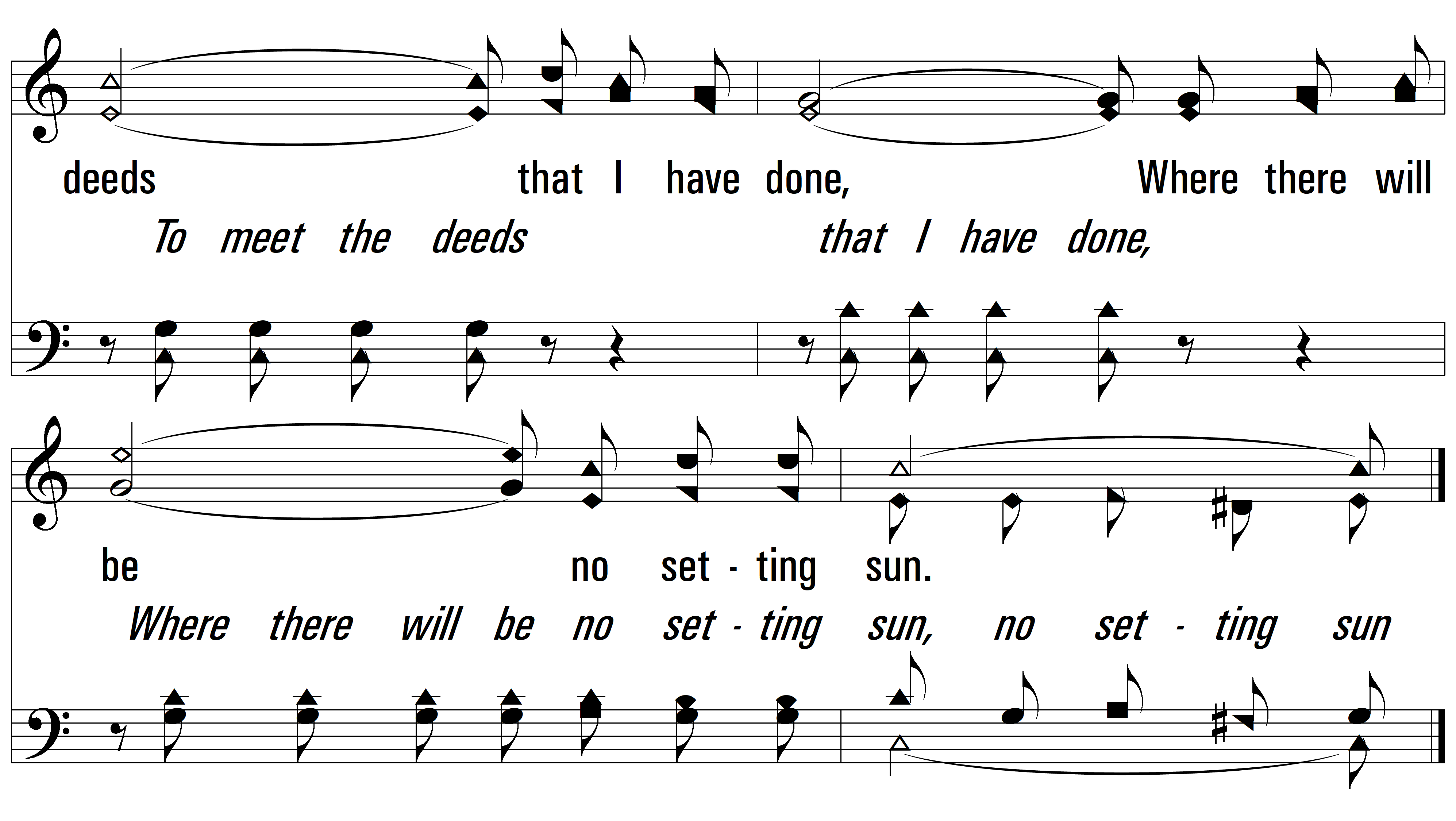 vs. 1
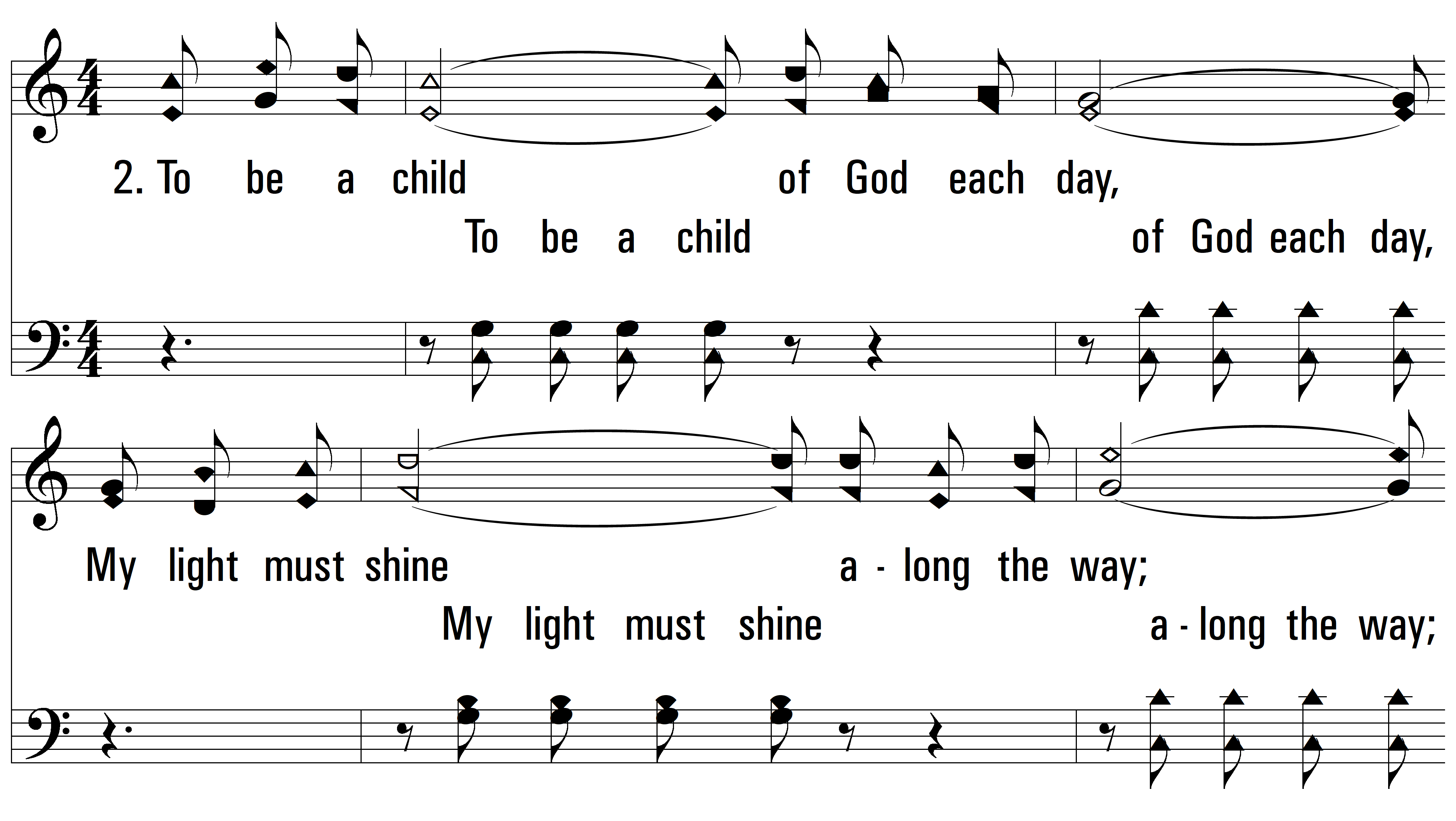 vs. 2 ~ A Beautiful Life
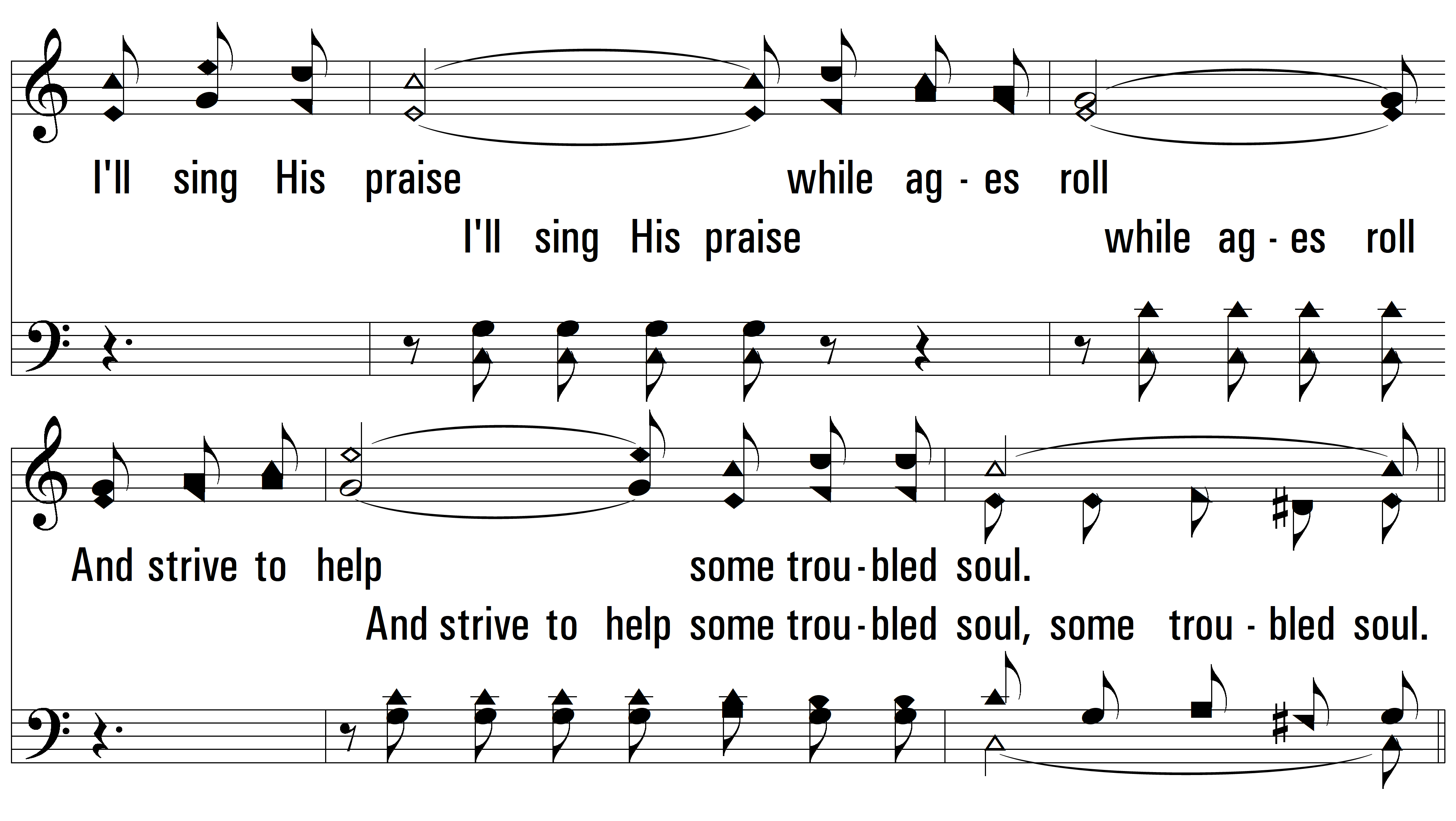 vs. 2
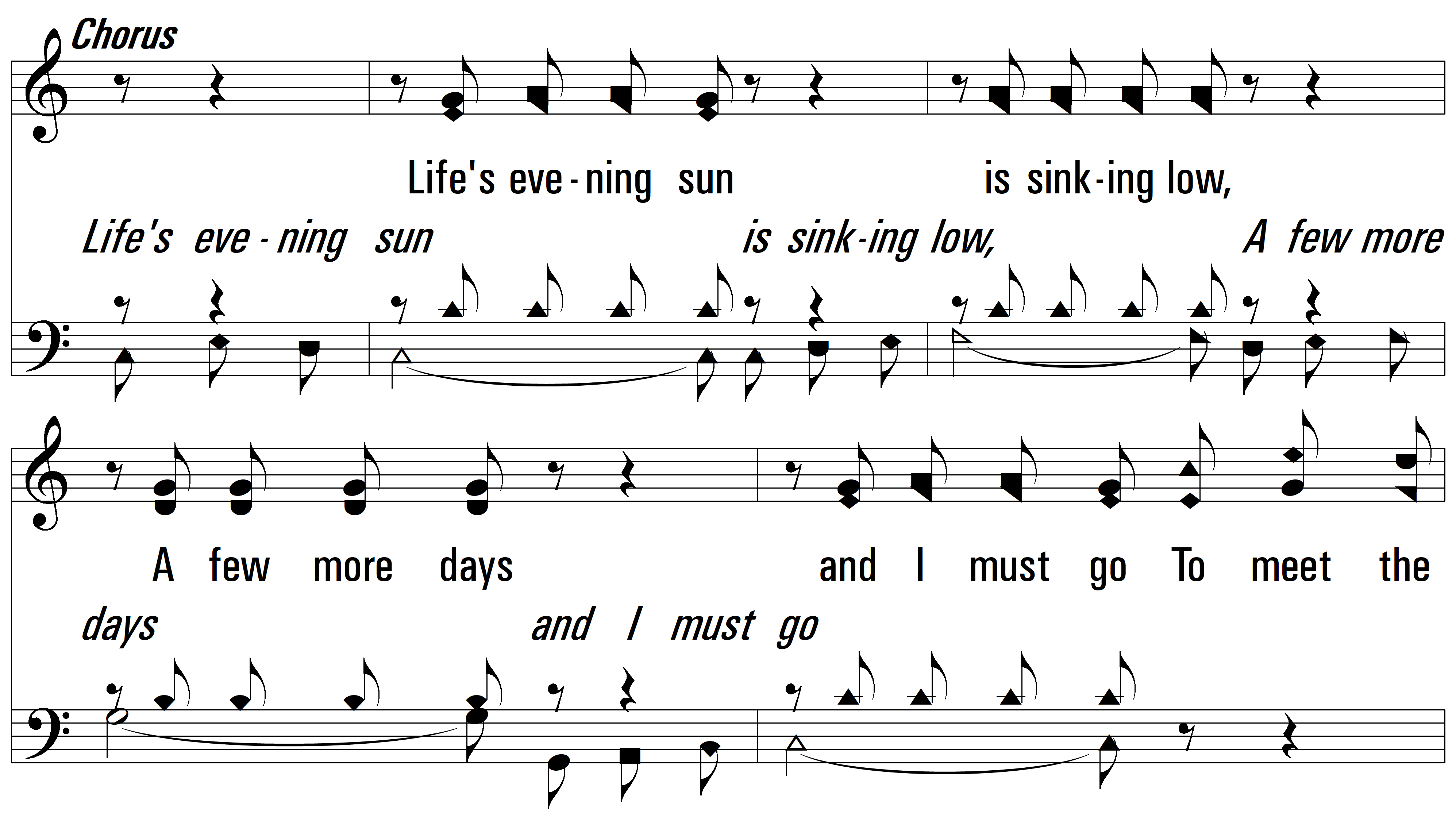 vs. 2
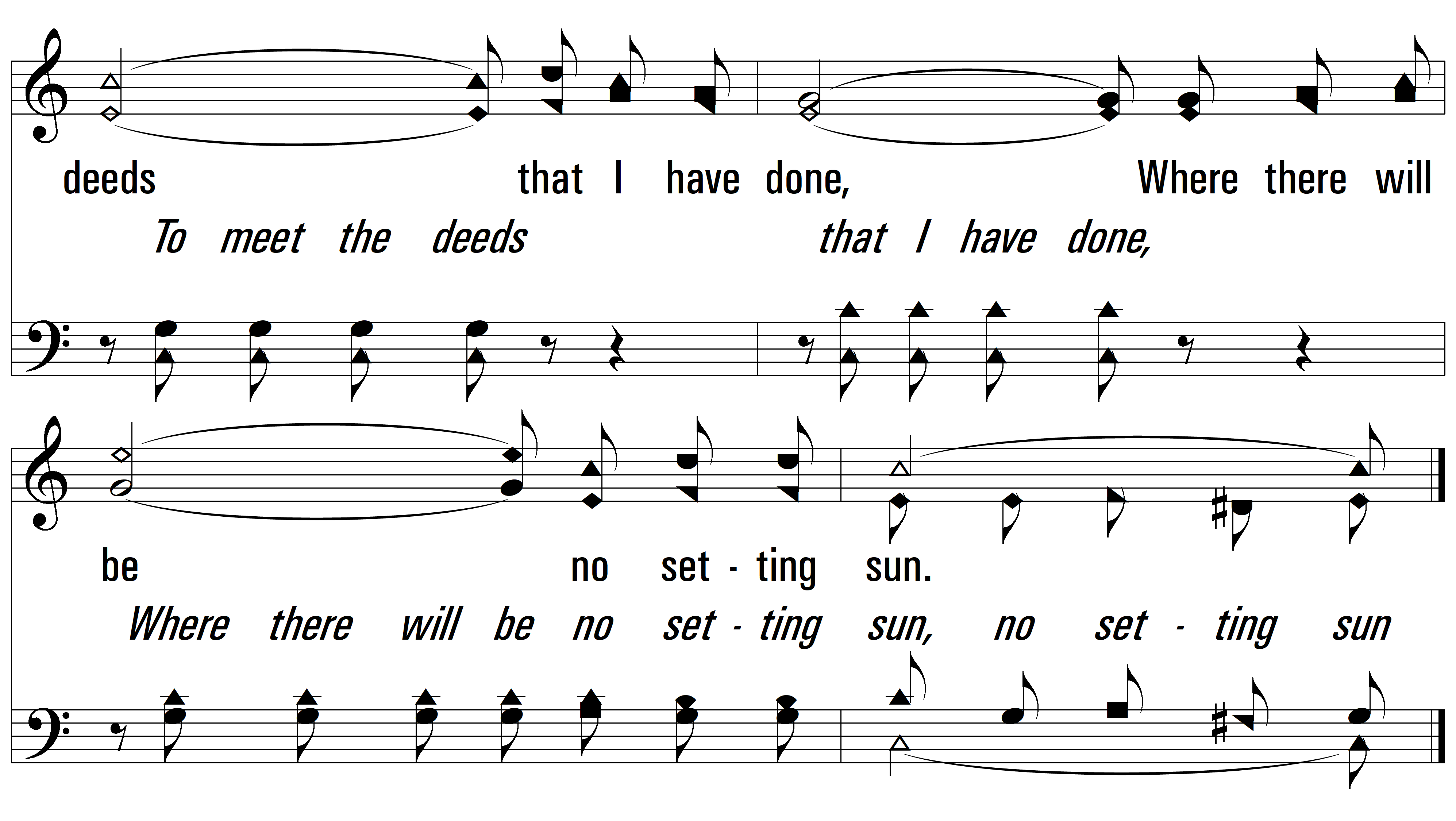 vs. 2
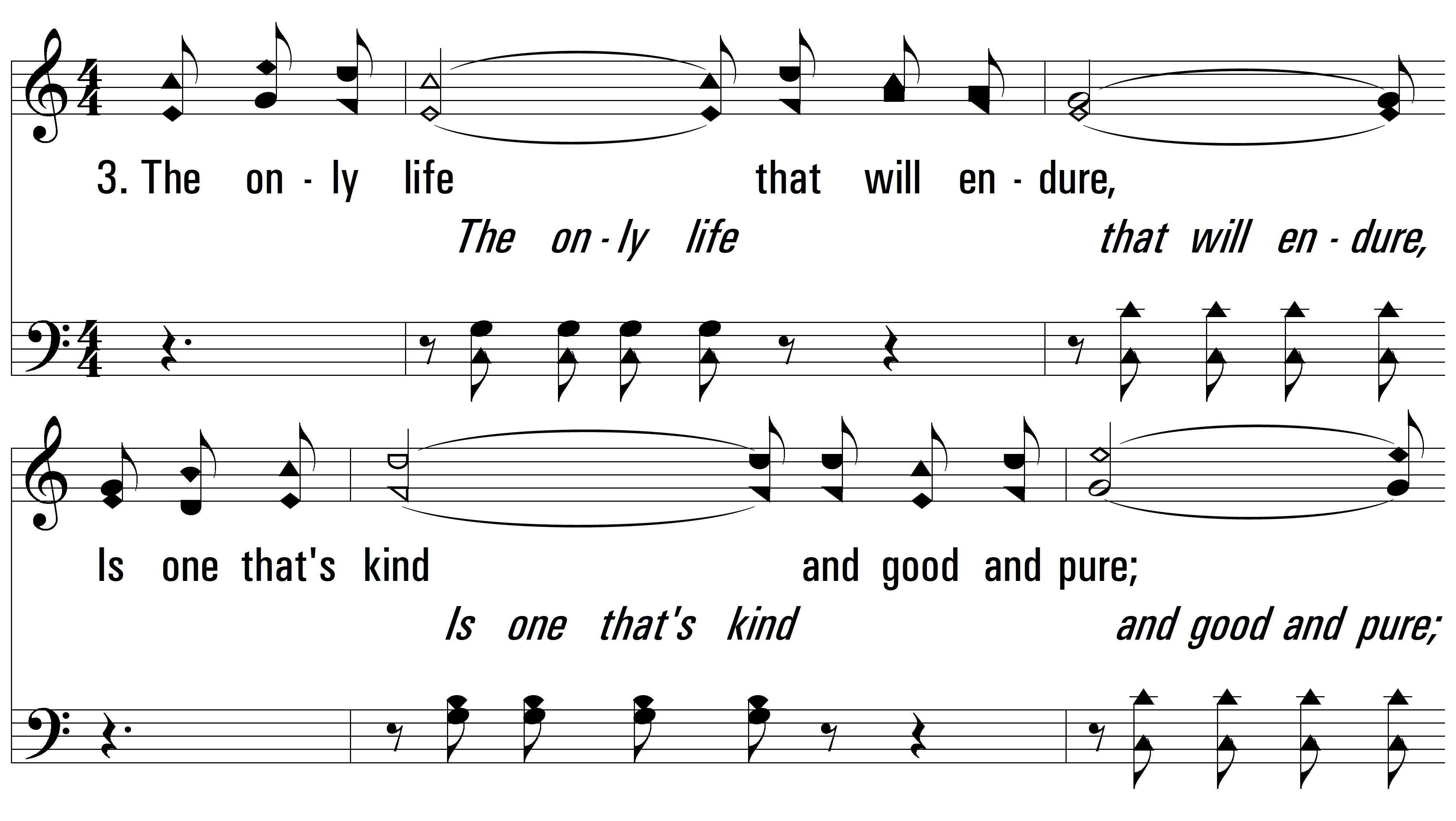 vs. 3 ~ A Beautiful Life
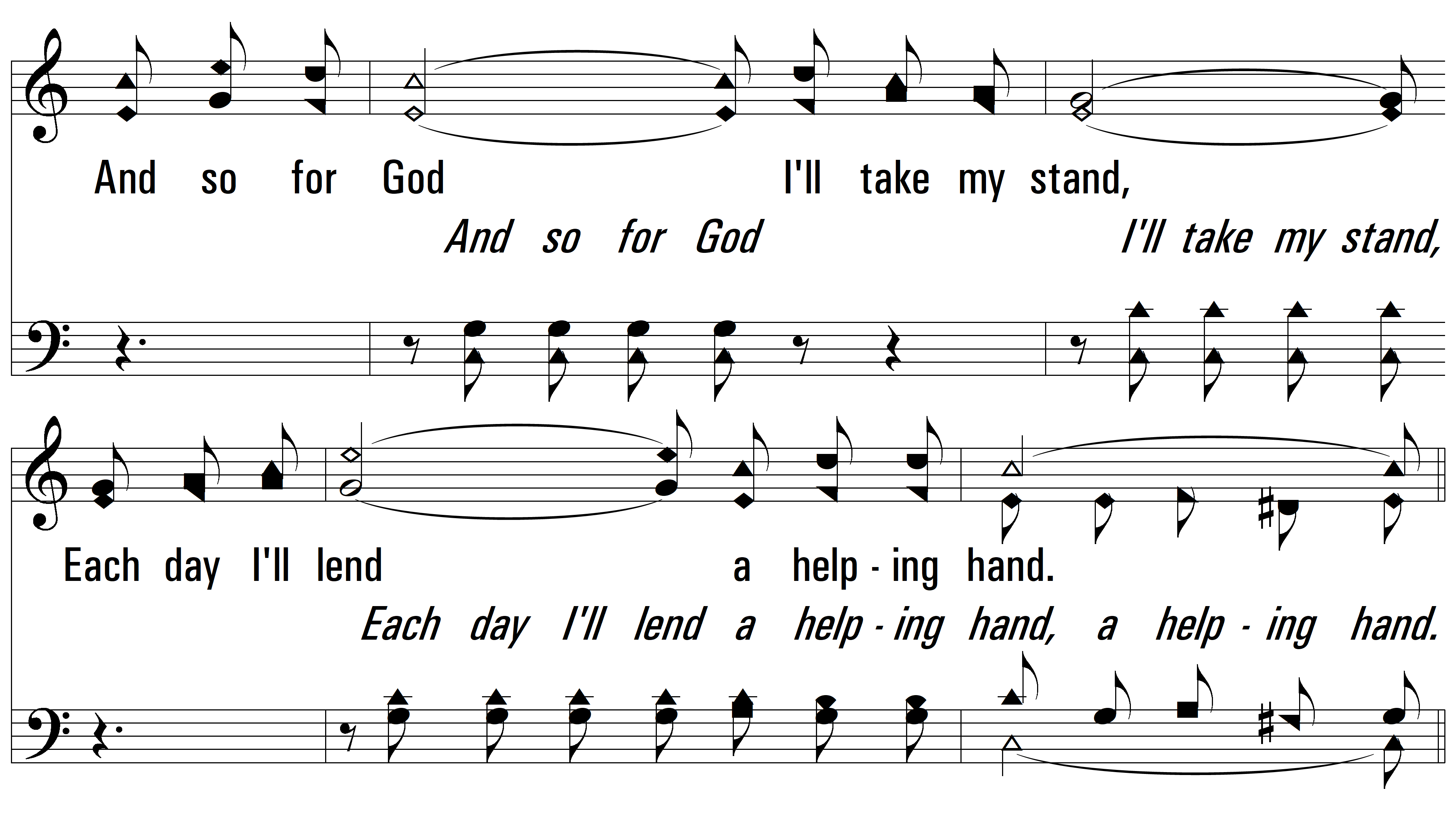 vs. 3
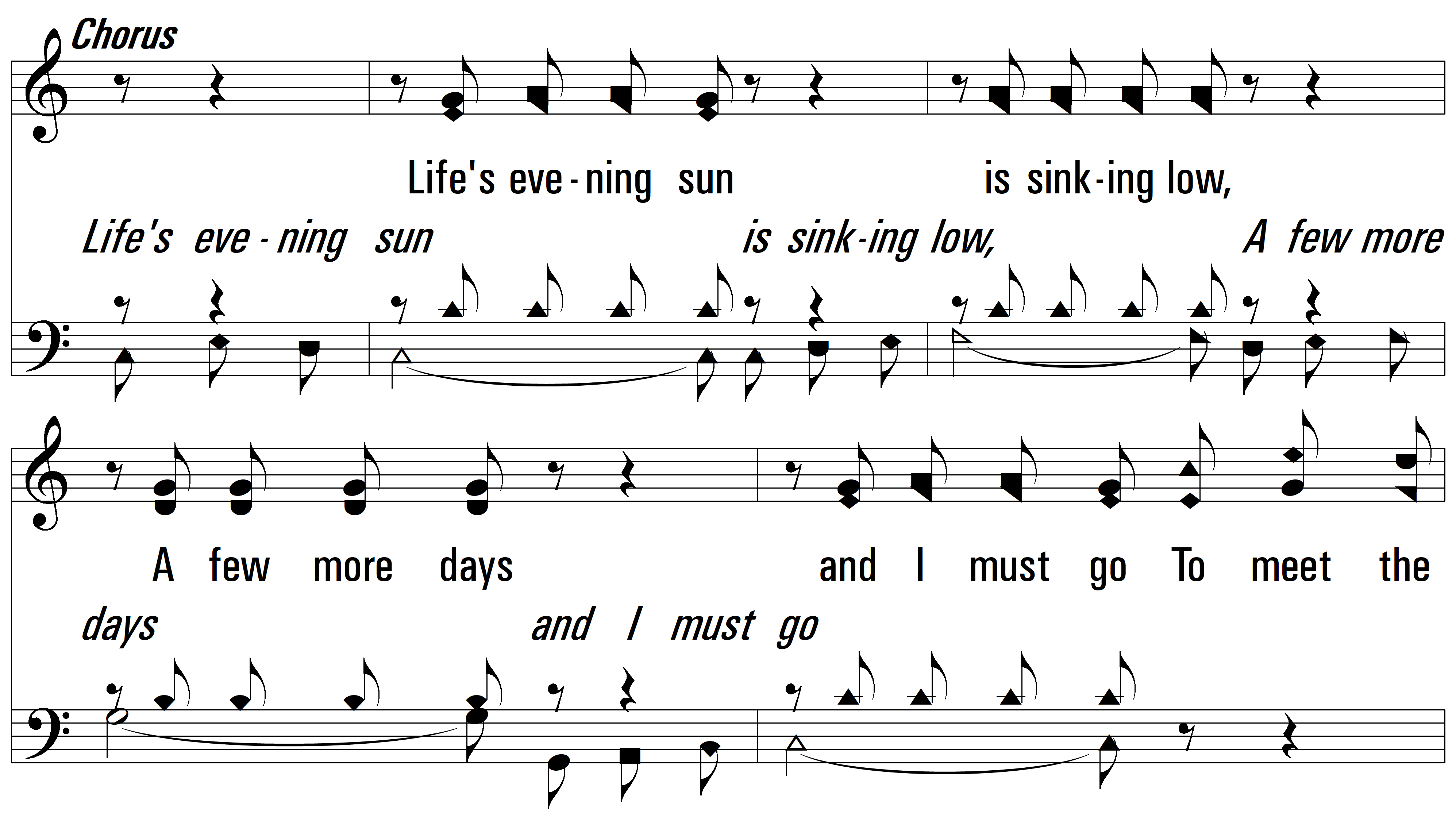 vs. 3
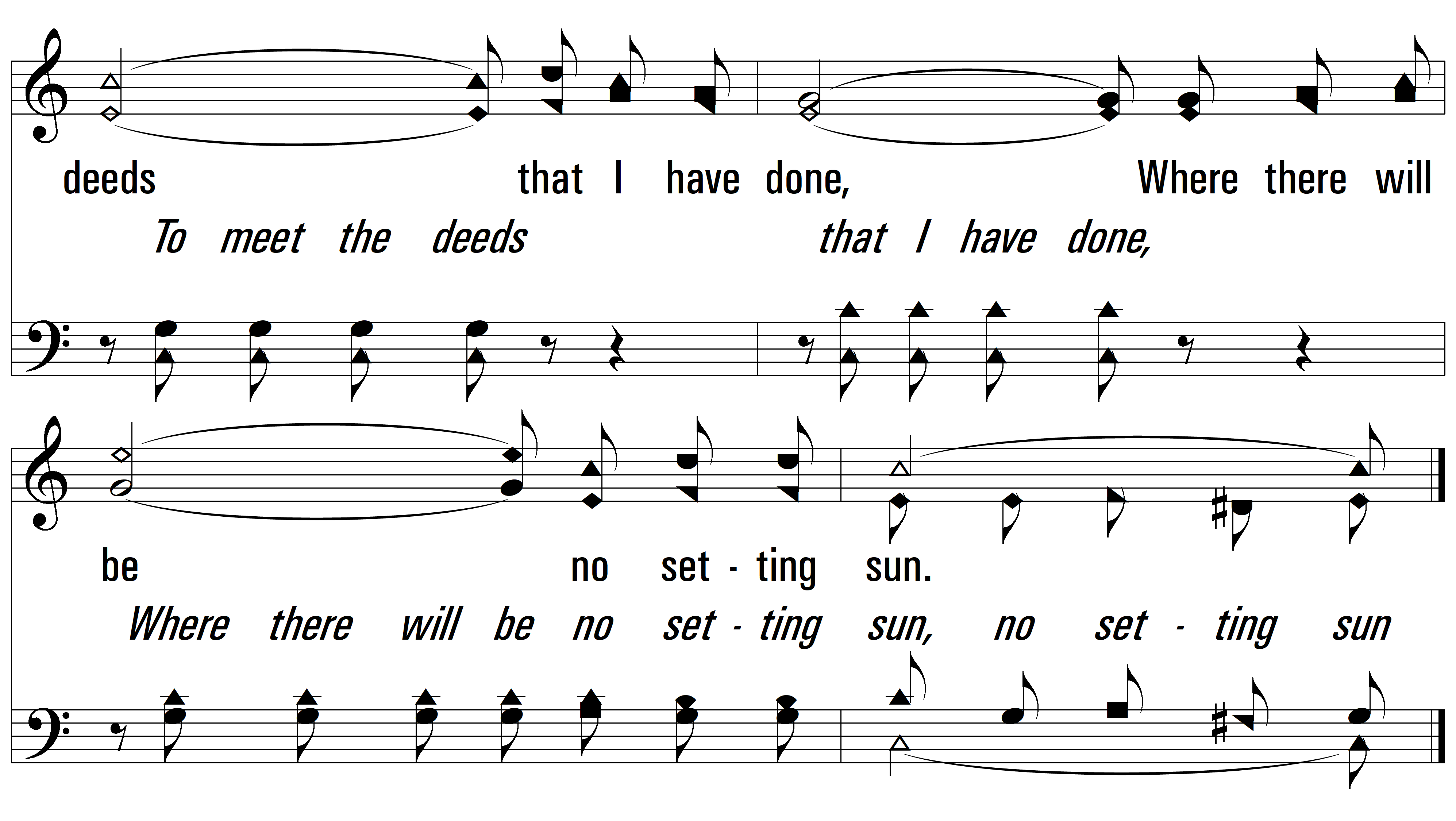 vs. 3
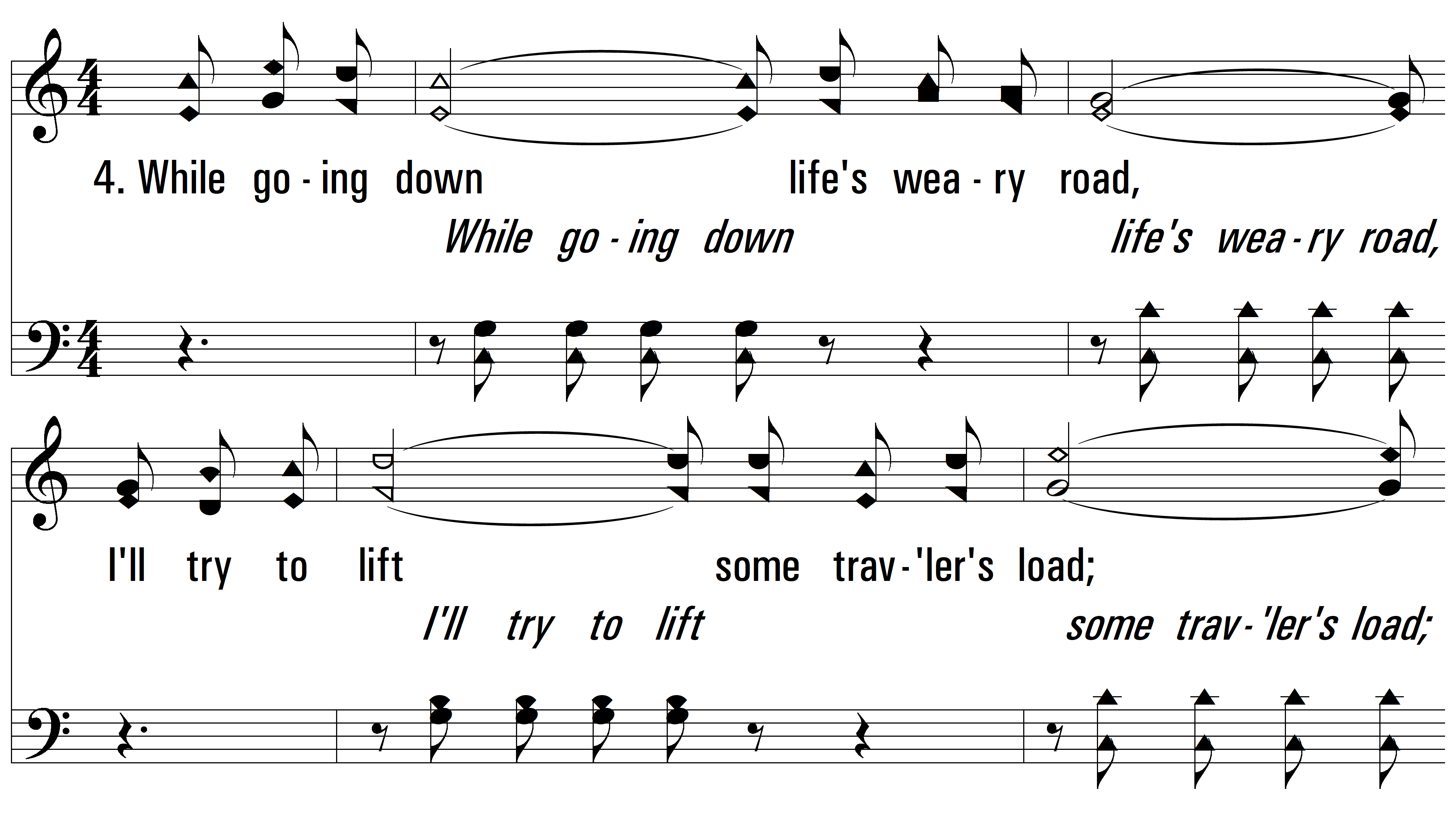 vs. 4 ~ A Beautiful Life
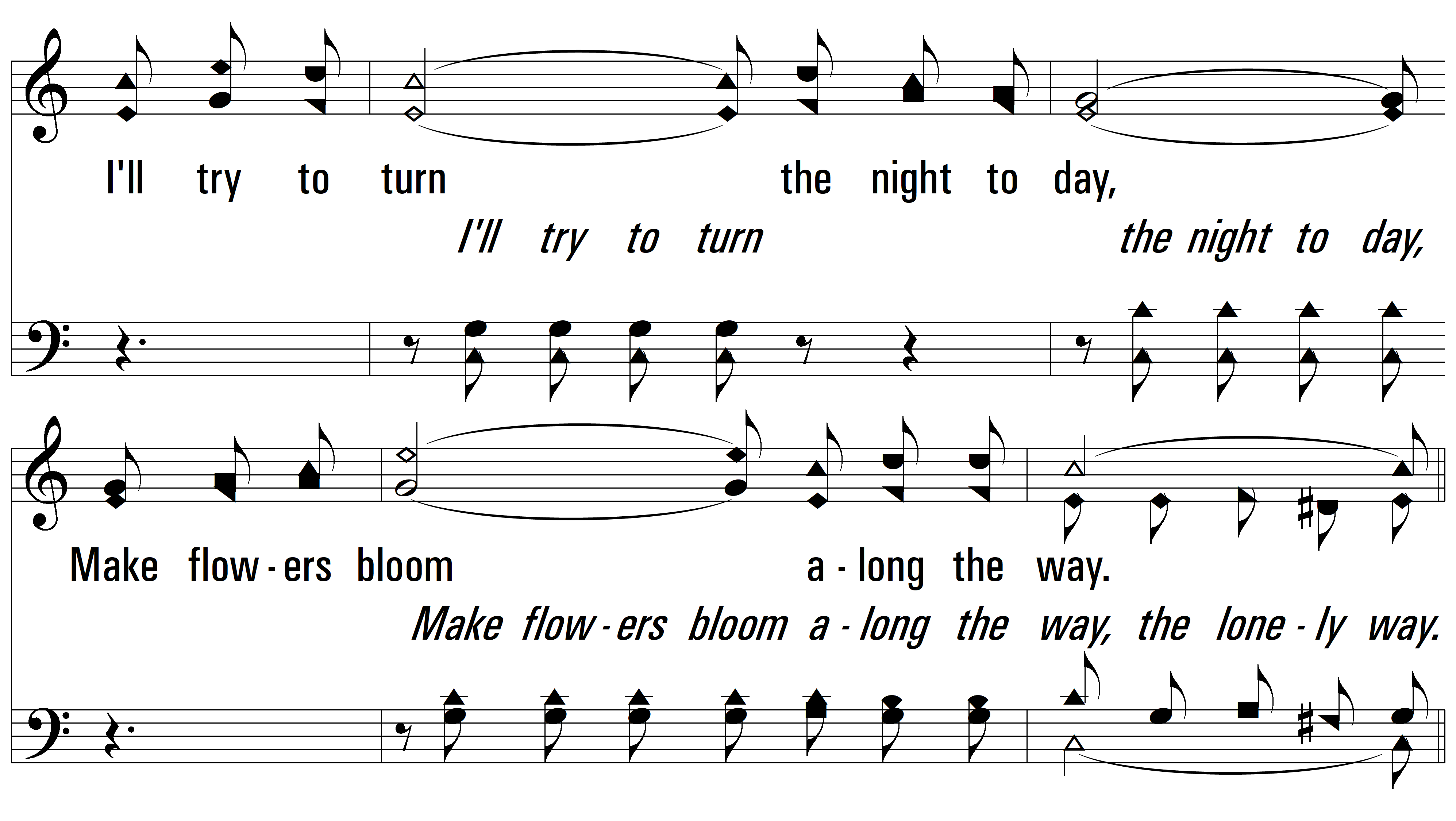 vs. 4
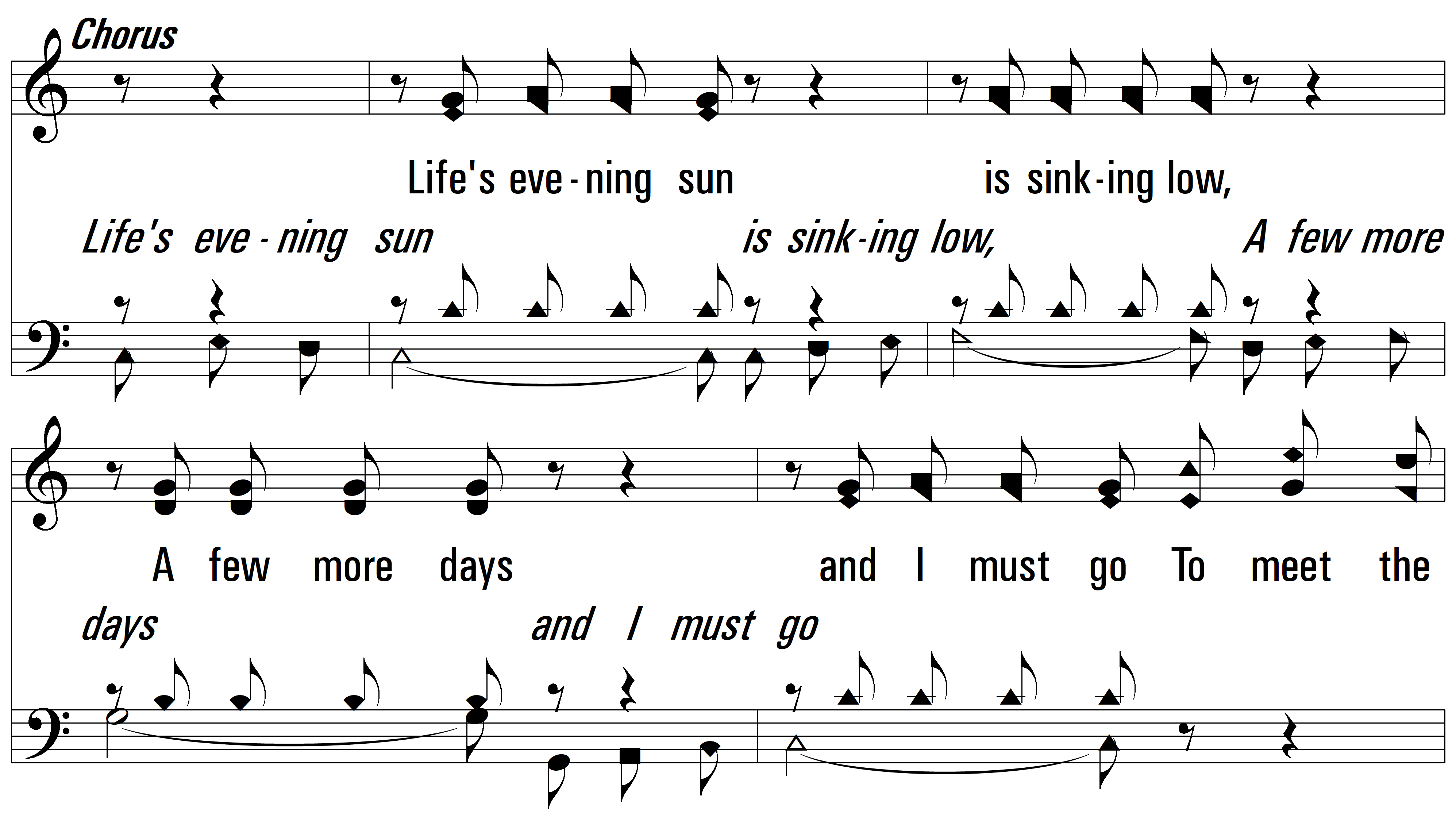 vs. 4
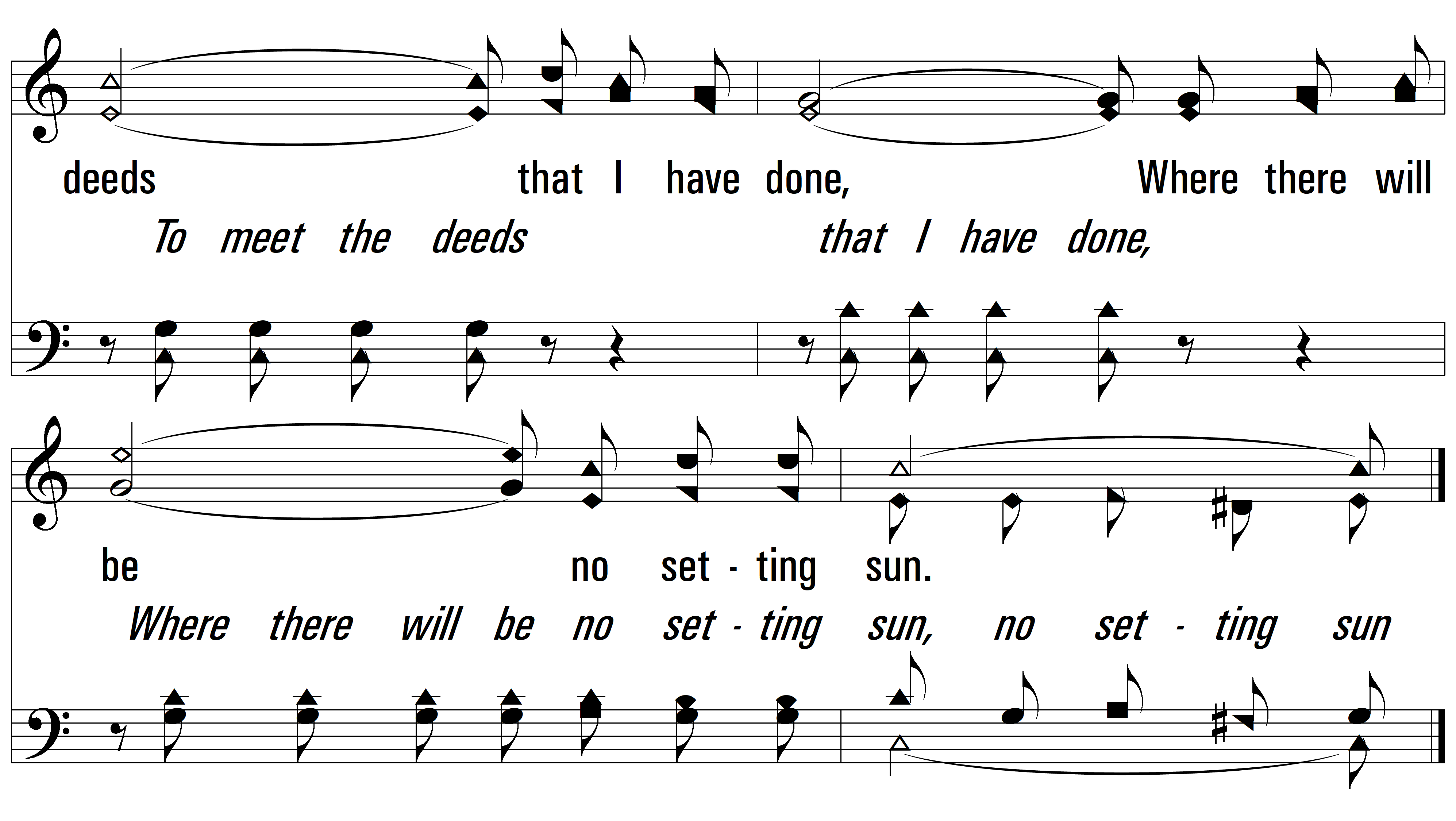 END
PDHymns.com
vs. 4